Would you prefer to go to a campus university or a city university?
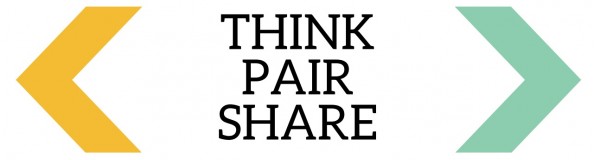 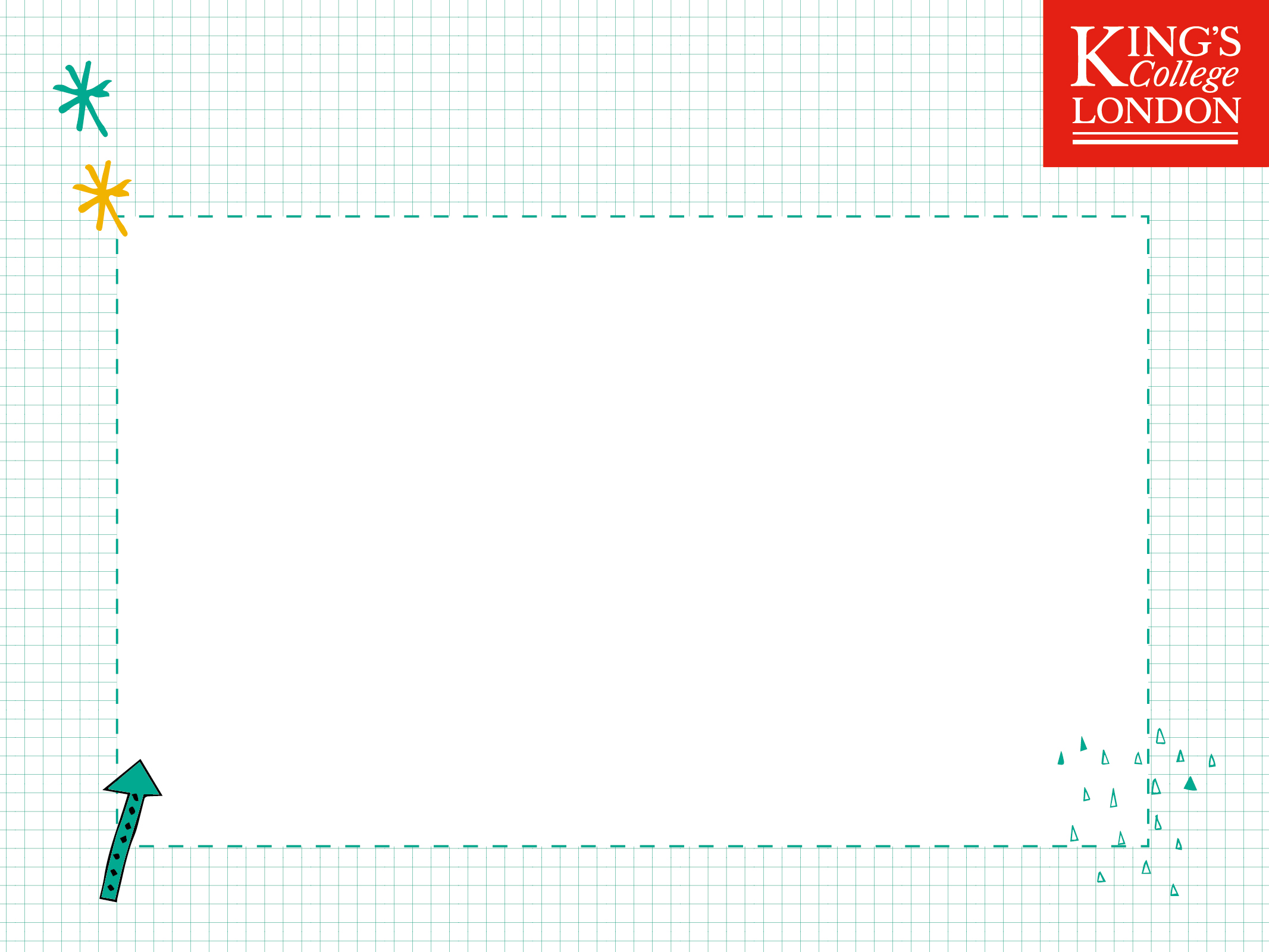 How do university students learn?
Objectives
To describe the different types of courses that can be studied at university
To compare and contrast school learning to university learning
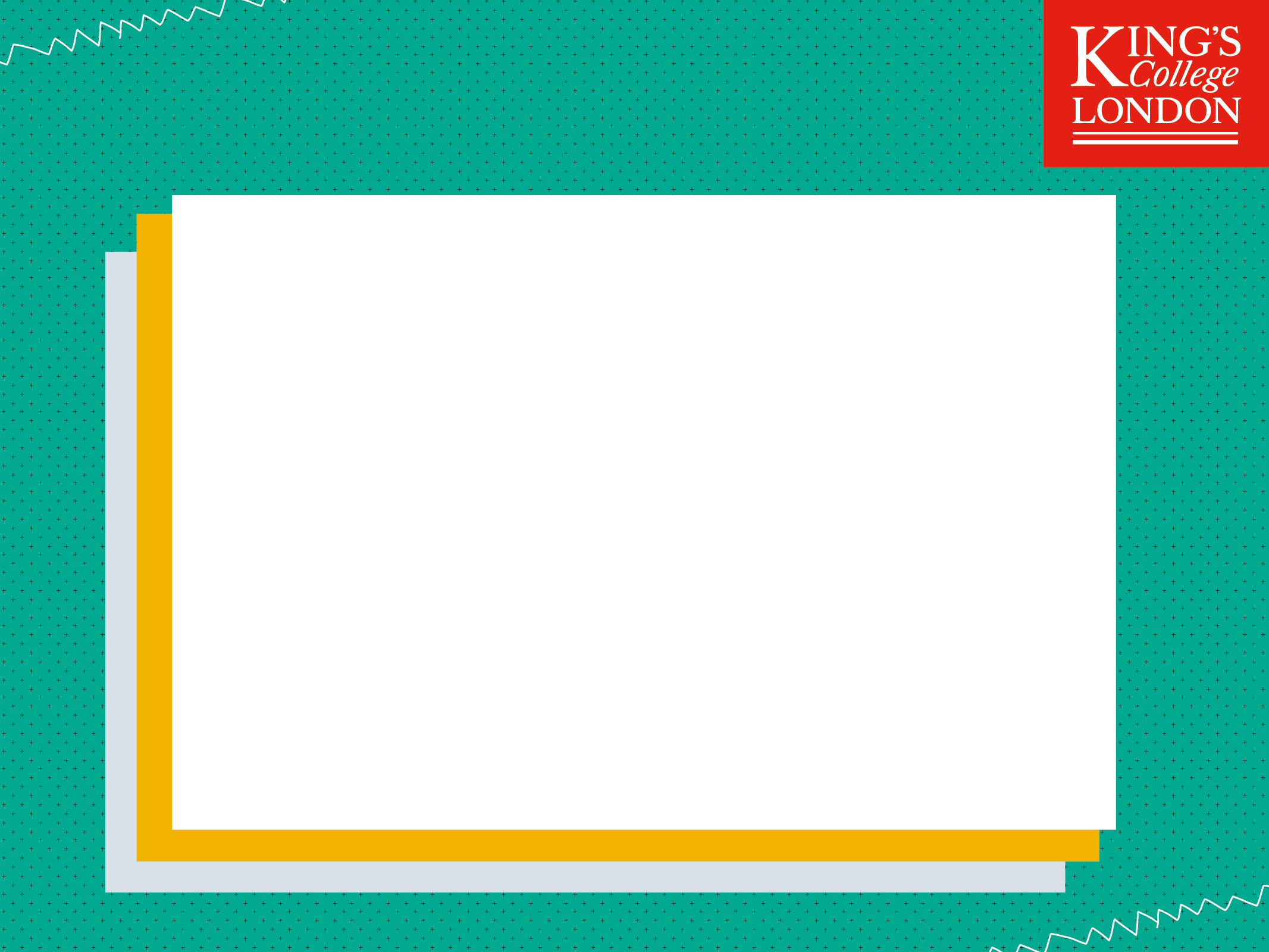 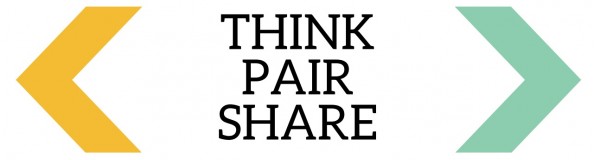 What subject do you want to study at university?
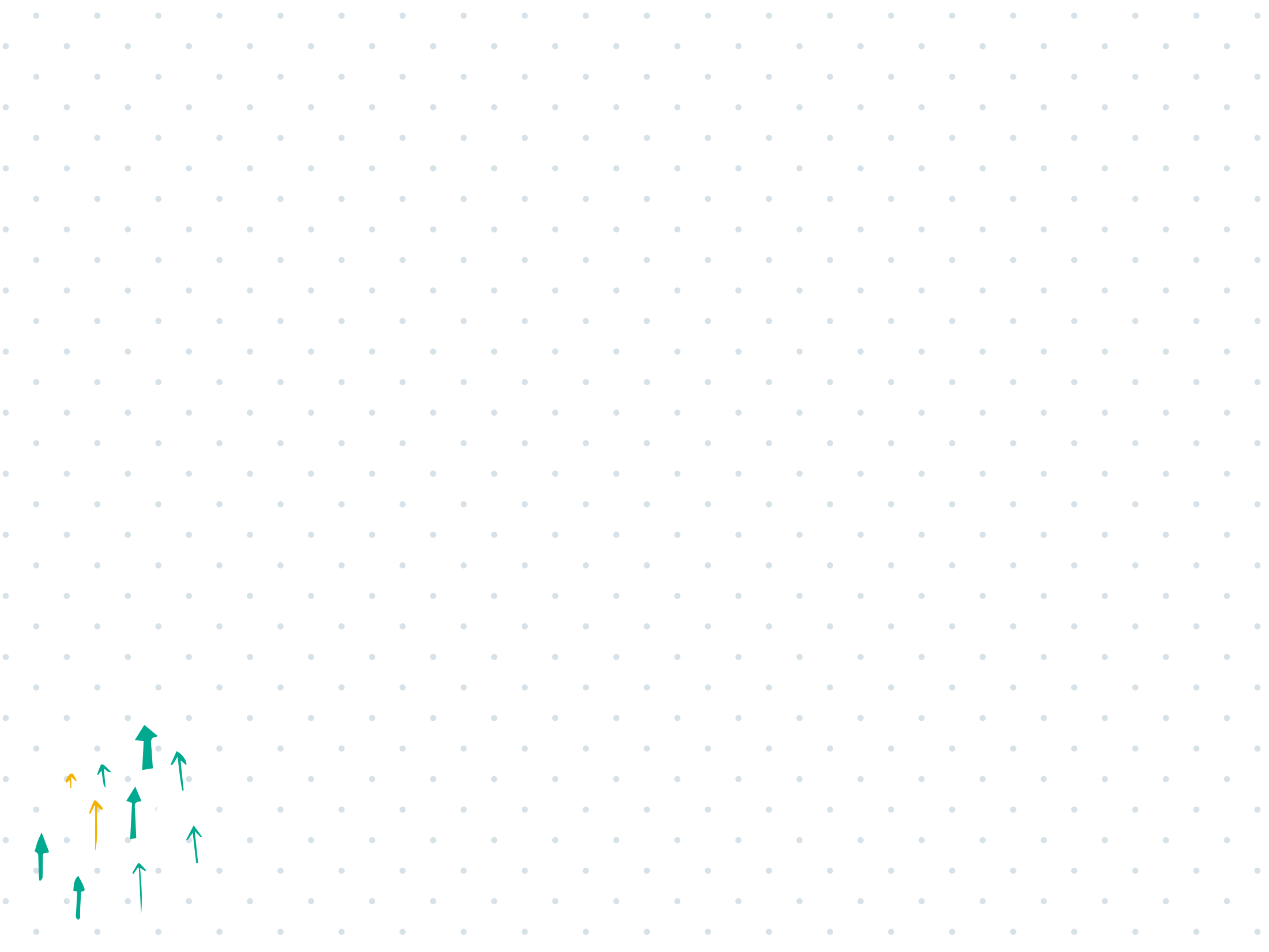 Extension: search the courses that you might want to study in the future. Have a look in a hard copy university prospectus, or google UCAS course search
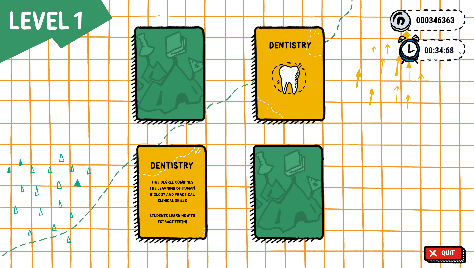 [Speaker Notes: Add Subject Selector screenshot]
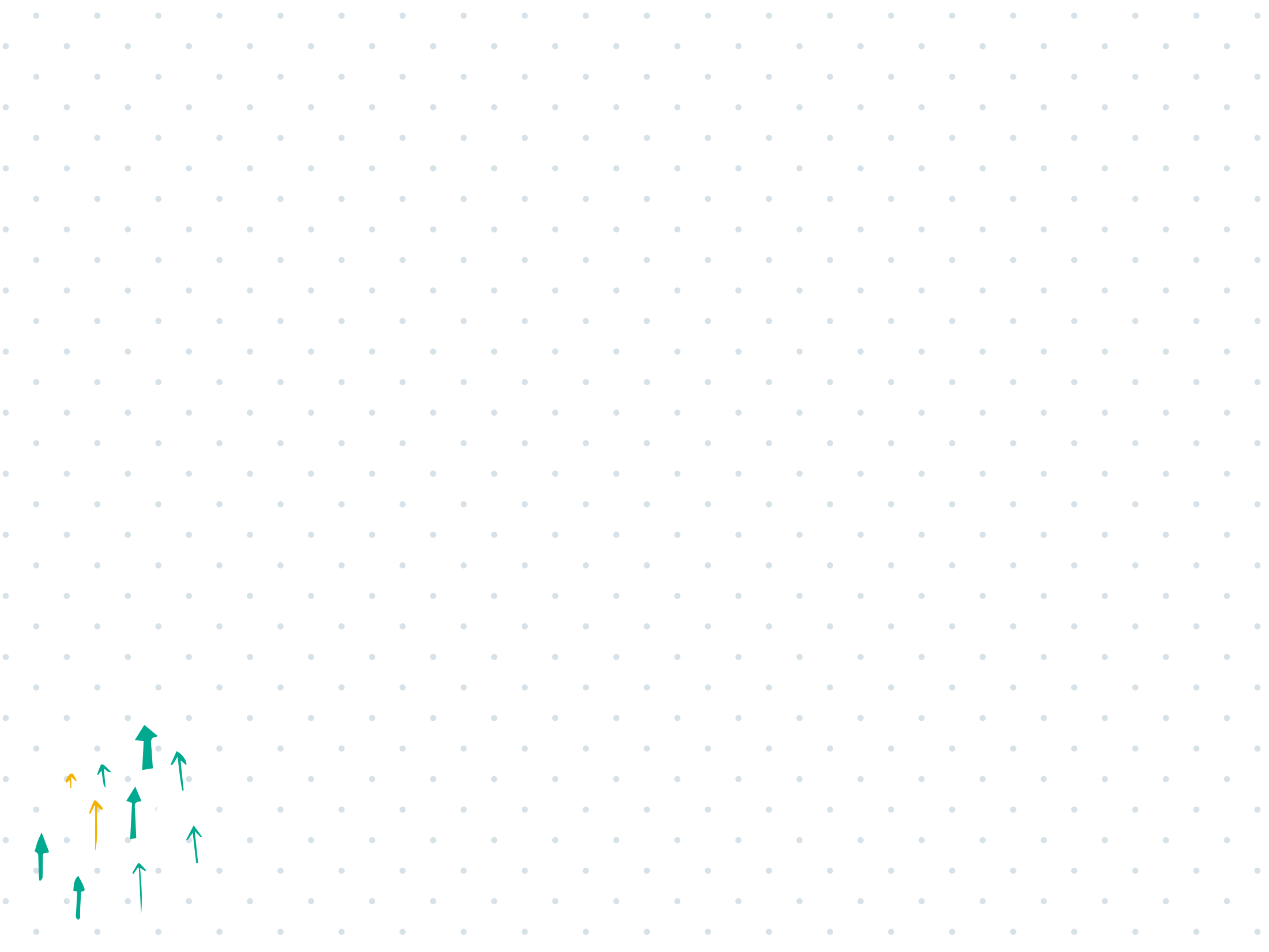 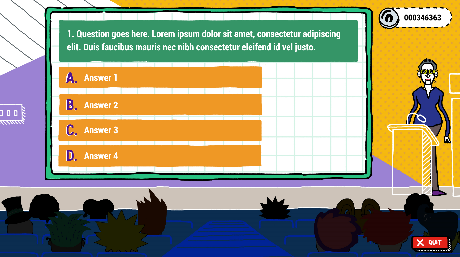 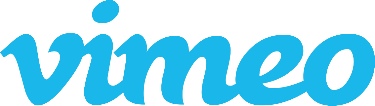 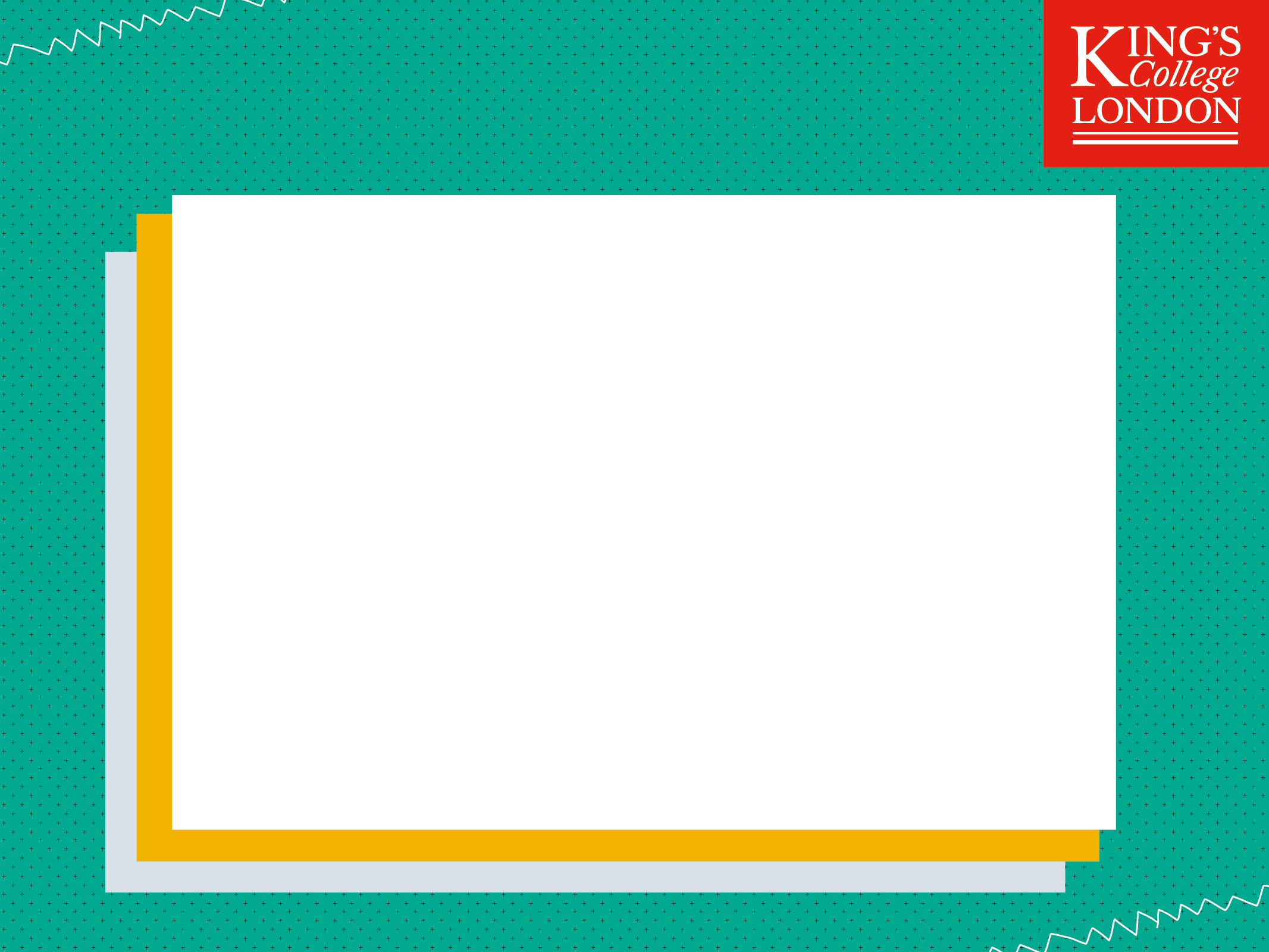 Venn Diagram
Complete a Venn Diagram on how school learning is different to university learning. Think about:
What you can study
How you study
How you are examined
What skills you need
Who you work with 
And more!  
Use the script from Dr Jane Henderson
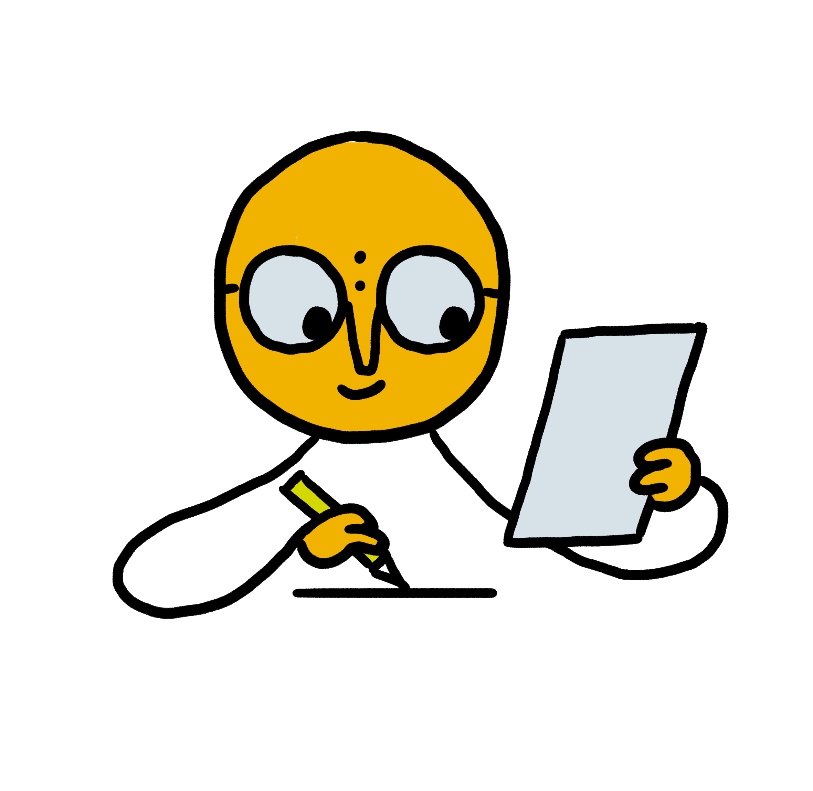 Extension: What top 5 tips would you give to a student who is about to start university study?
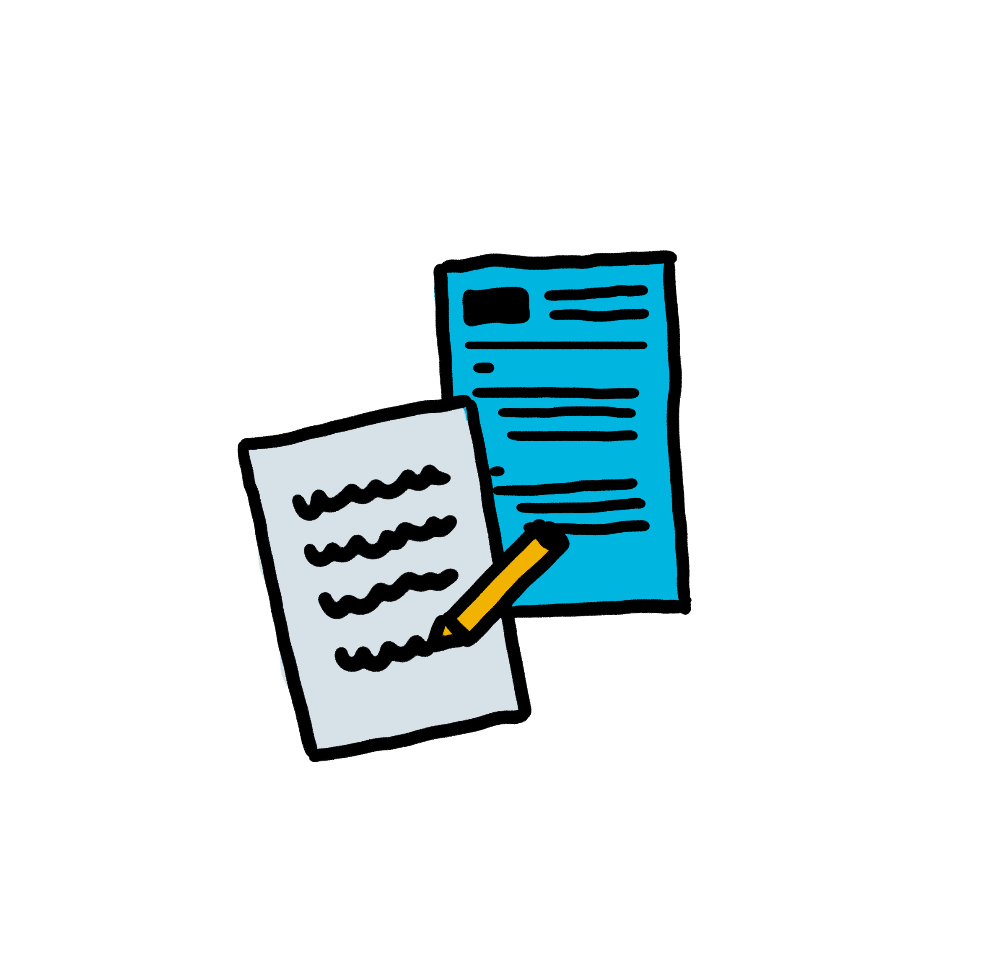 Design a University Prospectus
A prospectus is a booklet that tells pupils about a university, the courses available and how students learn. 

Create a University prospectus where you include:
5 courses that can be studied at your university 
5 ways in which university study is different to school study
Also include information you learned in the last session. Is it a campus or a city university? Who goes there? What buildings are there?
Tweet King’s 
College London!
Sum up in no more than 3 lines either:
What courses you can study at university
How university learning is different to school learning 

The best ones can be tweeted to @KCLWP by your teacher!